Figure 1. Example of a Dutchinese training block in which the participant was asked to learn the association between ...
Cereb Cortex, Volume 26, Issue 6, June 2016, Pages 2728–2742, https://doi.org/10.1093/cercor/bhv126
The content of this slide may be subject to copyright: please see the slide notes for details.
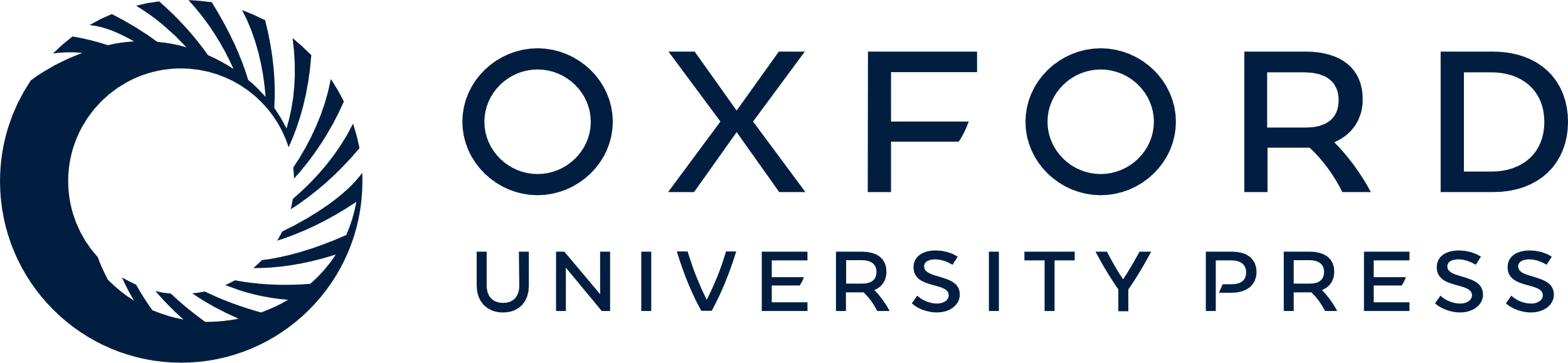 [Speaker Notes: Figure 1. Example of a Dutchinese training block in which the participant was asked to learn the association between words in the minimal quadruplet baafT1, baafT2, baafT3, and baafT4 and their matching pictures.


Unless provided in the caption above, the following copyright applies to the content of this slide: © The Author 2015. Published by Oxford University Press. All rights reserved. For Permissions, please e-mail: journals.permissions@oup.com]